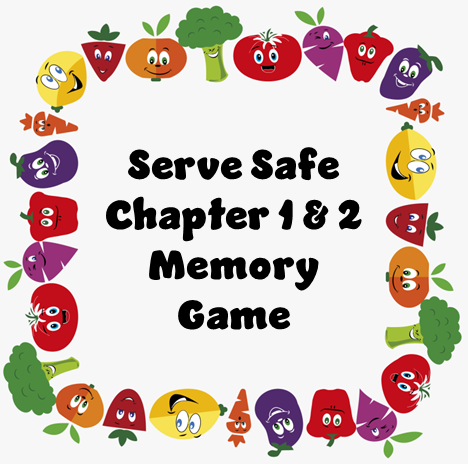 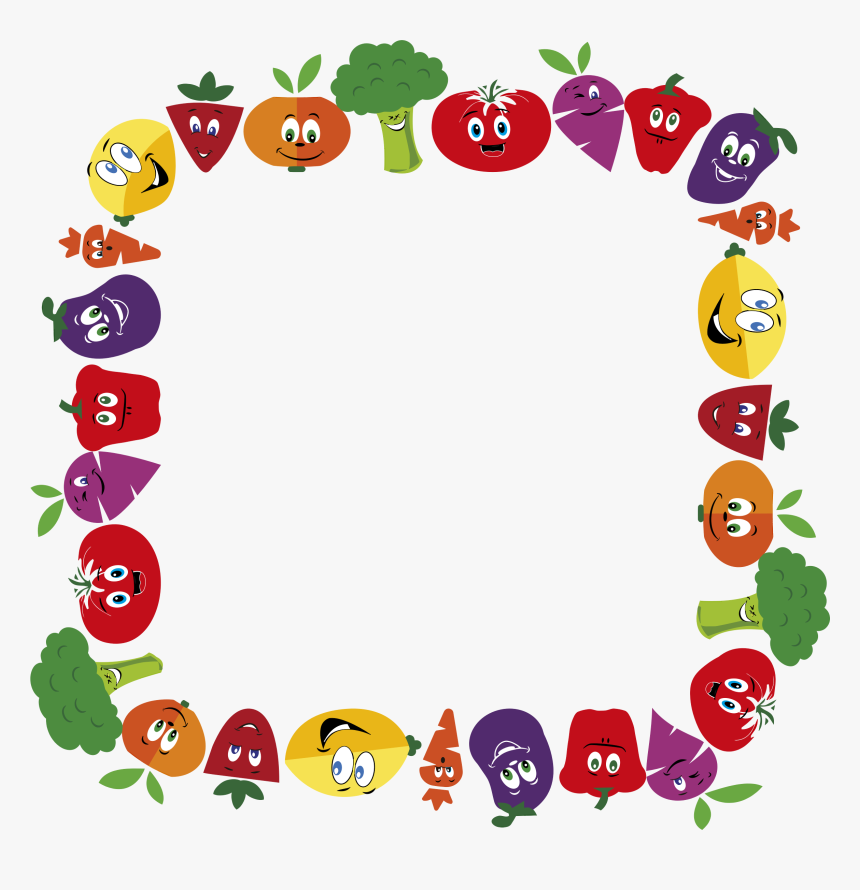 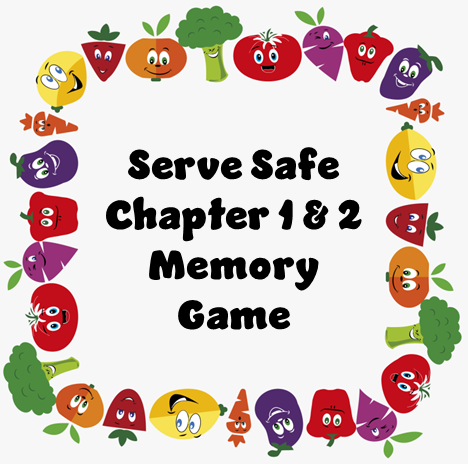 Serve Safe
Chapter 1 & 2
Memory Game
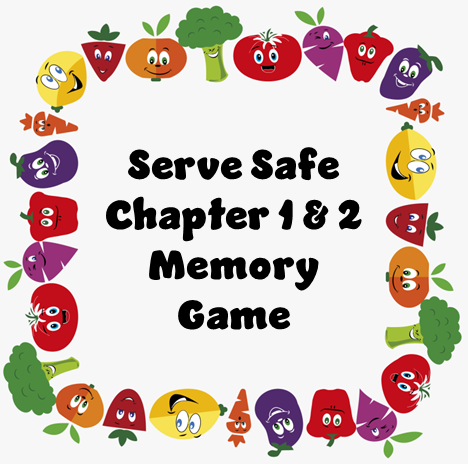 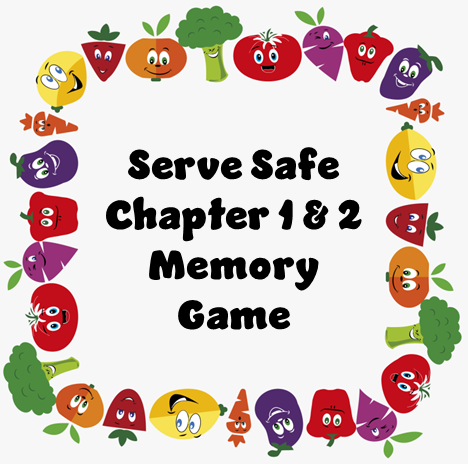 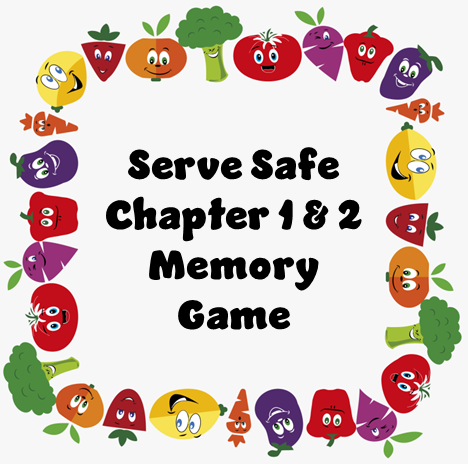 A disease transmitted to people by food.
Outbreak
Food – borne illness
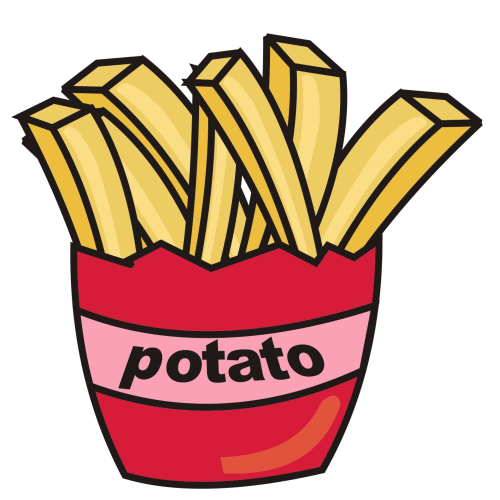 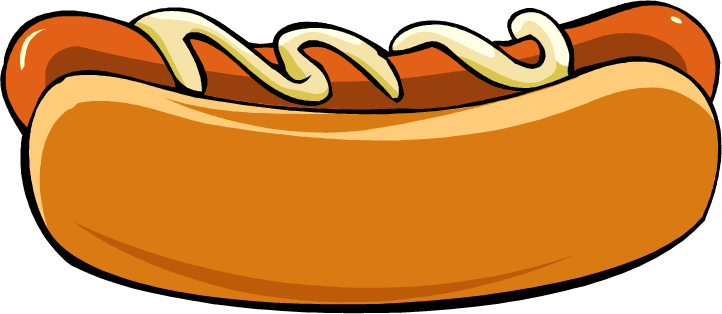 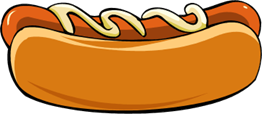 2 or more people have the same symptoms after eating the same food.

An investigation is conducted by state and local regulatory authorities.

Confirmed by a laboratory analysis.
Biological
Chemical
Physical
Contaminants
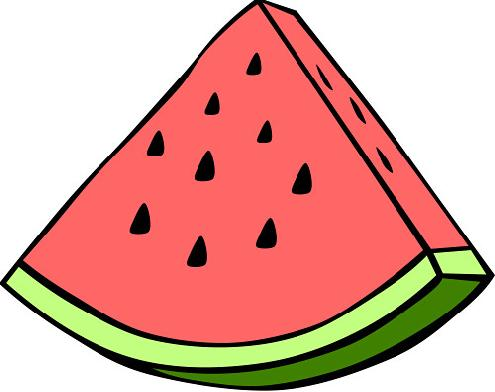 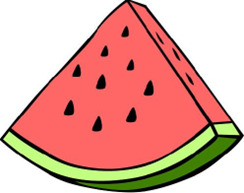 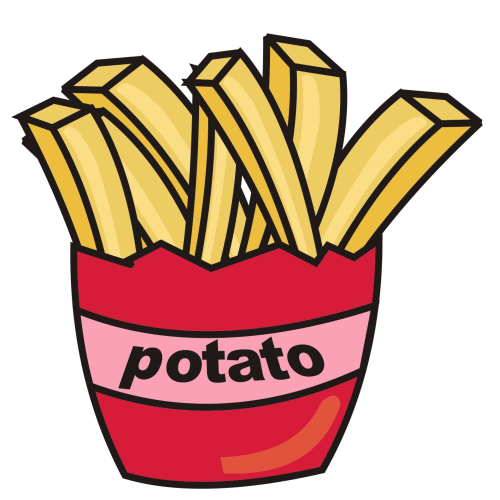 High-Risk Population
Ready-to-eat food
TCS
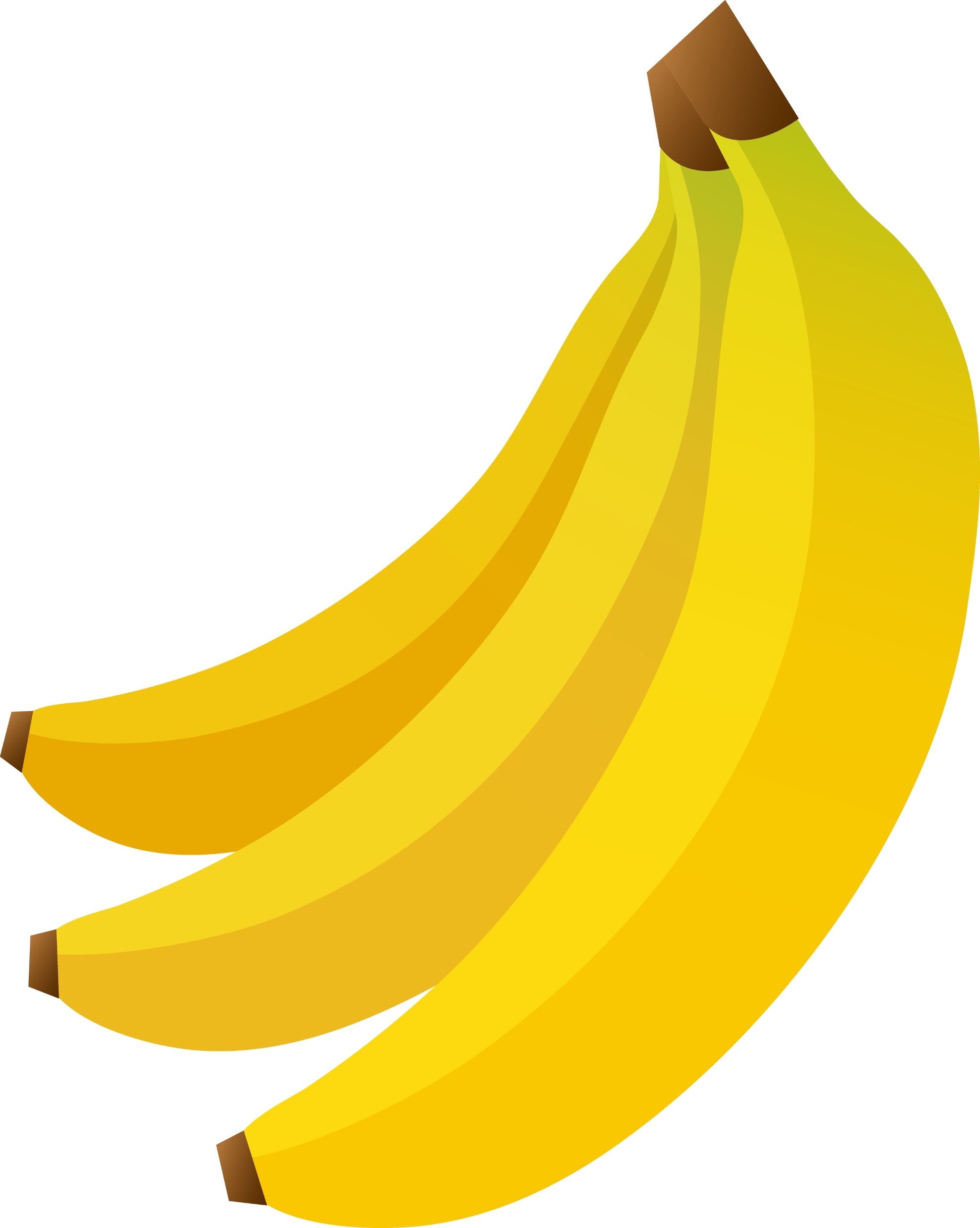 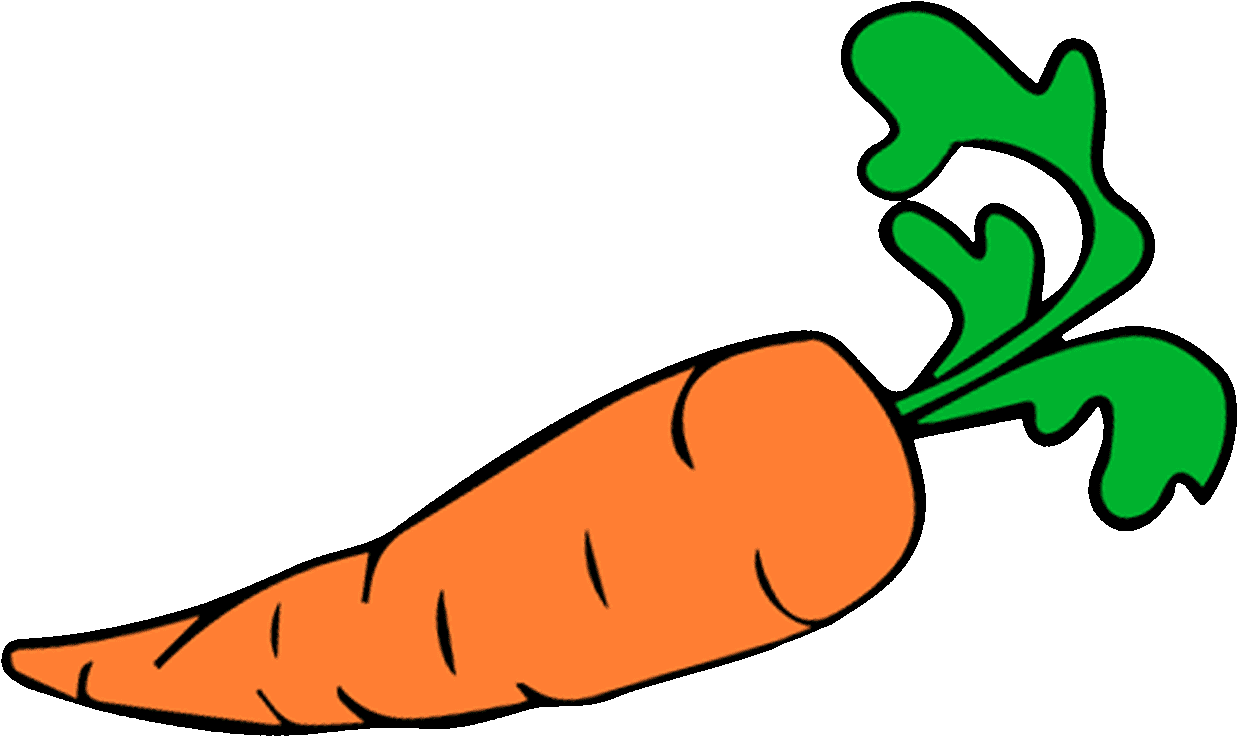 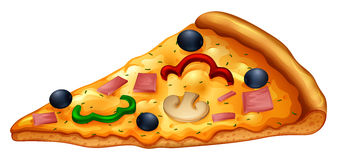 Food that can be eaten without further preparation.
Elderly
Preschool-age children
People with compromised immune systems
Time and Temperature Control for Safety
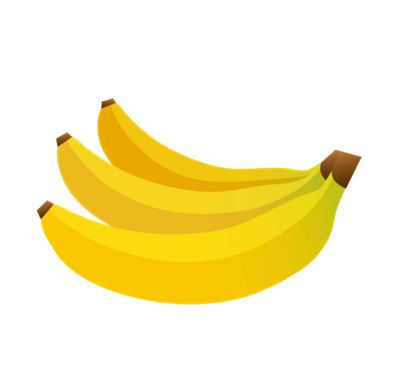 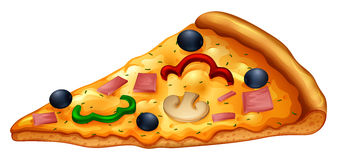 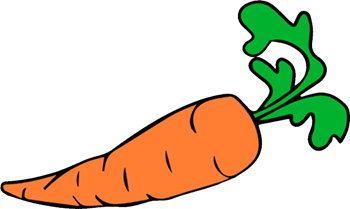 FDA
CDC & PHS
USDA
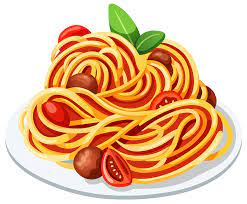 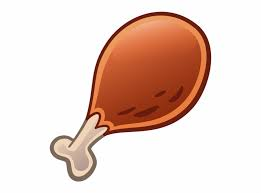 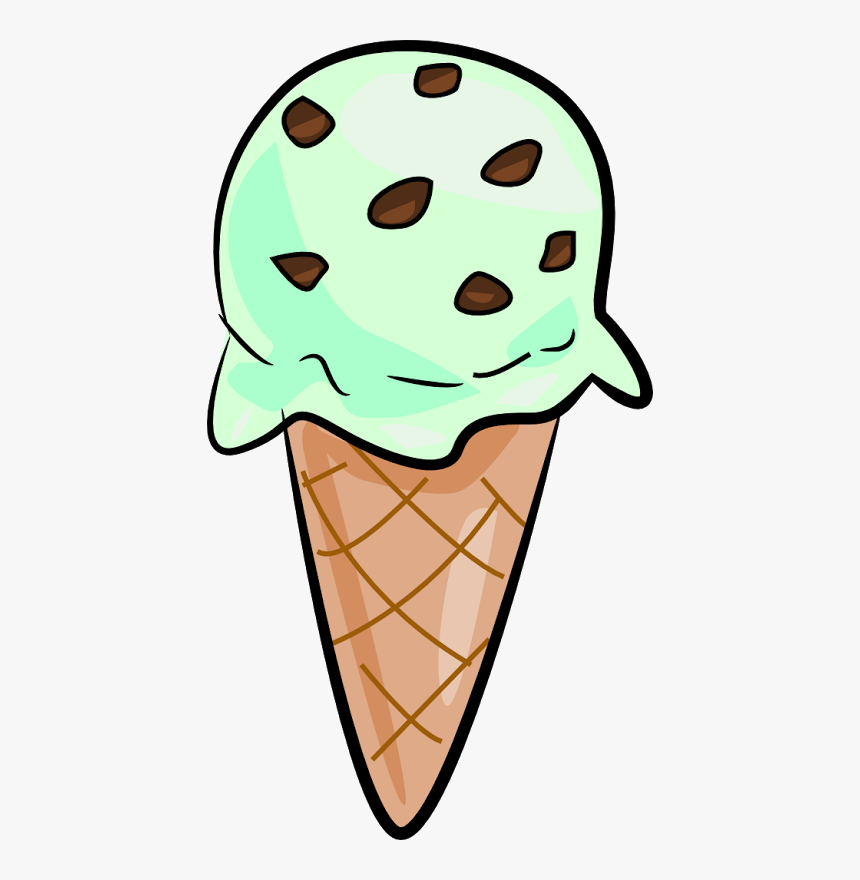 Inspects all food except meat, poultry and eggs
Regulates and inspects meat, poultry, and eggs
Conduct research into the causes of foodborne-illness outbreaks
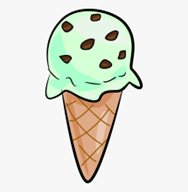 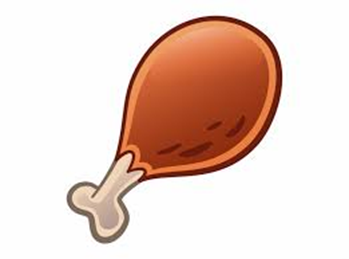 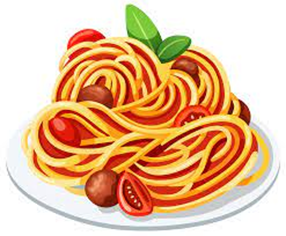 Pathogen
Fecal-oral route
The Food Code
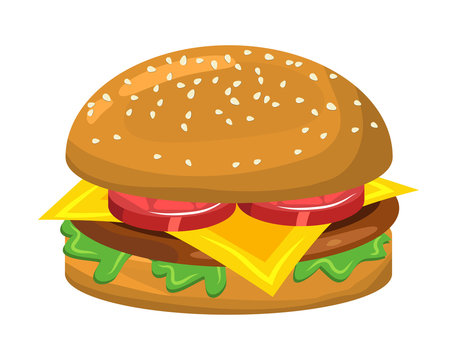 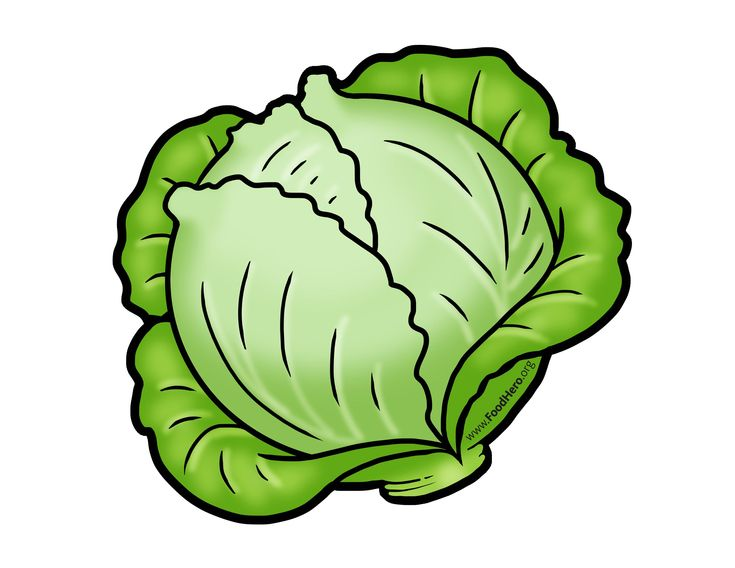 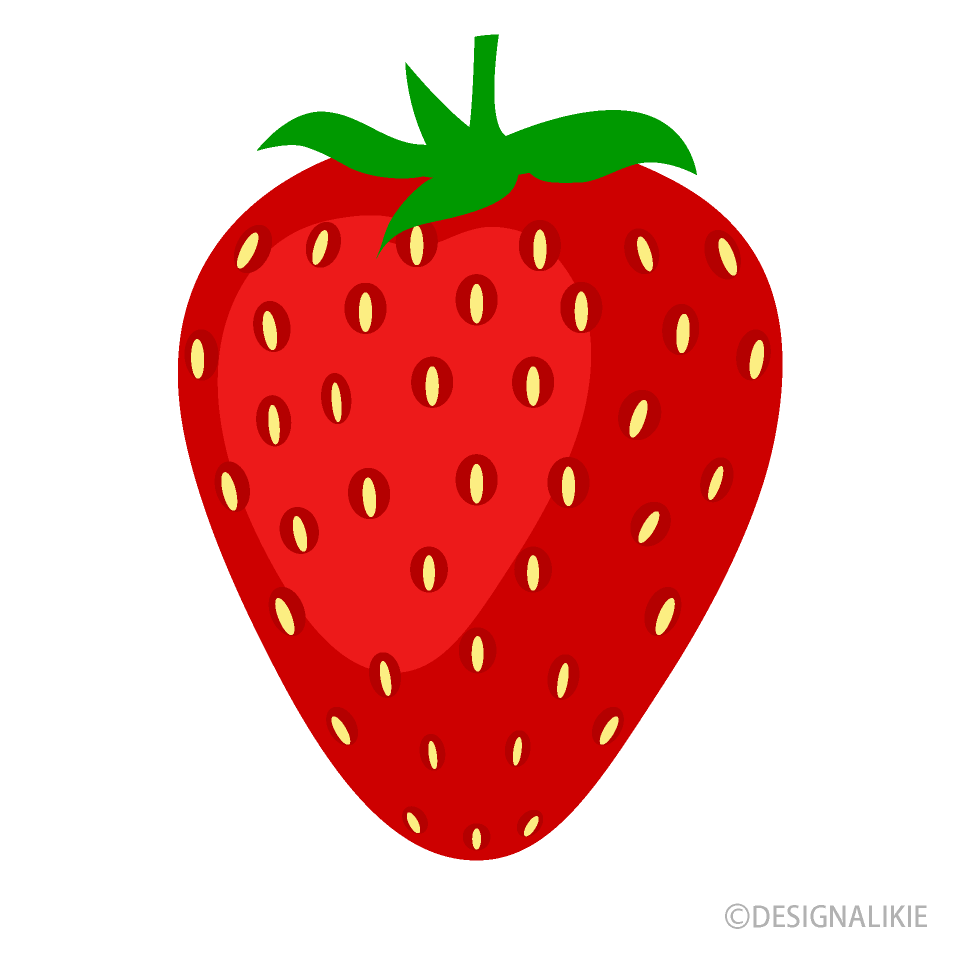 Food handler does not wash hands after using the restroom then touches food.
Science based code provides recommendations for food safety regulations.  Issued by FDA.
Harmful microorganism
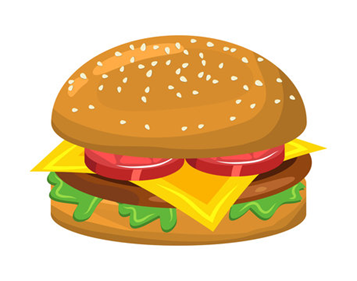 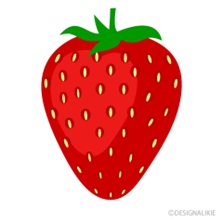 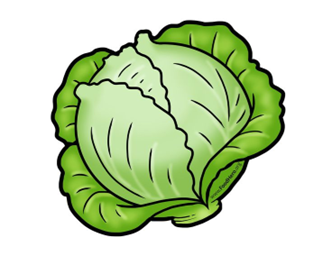 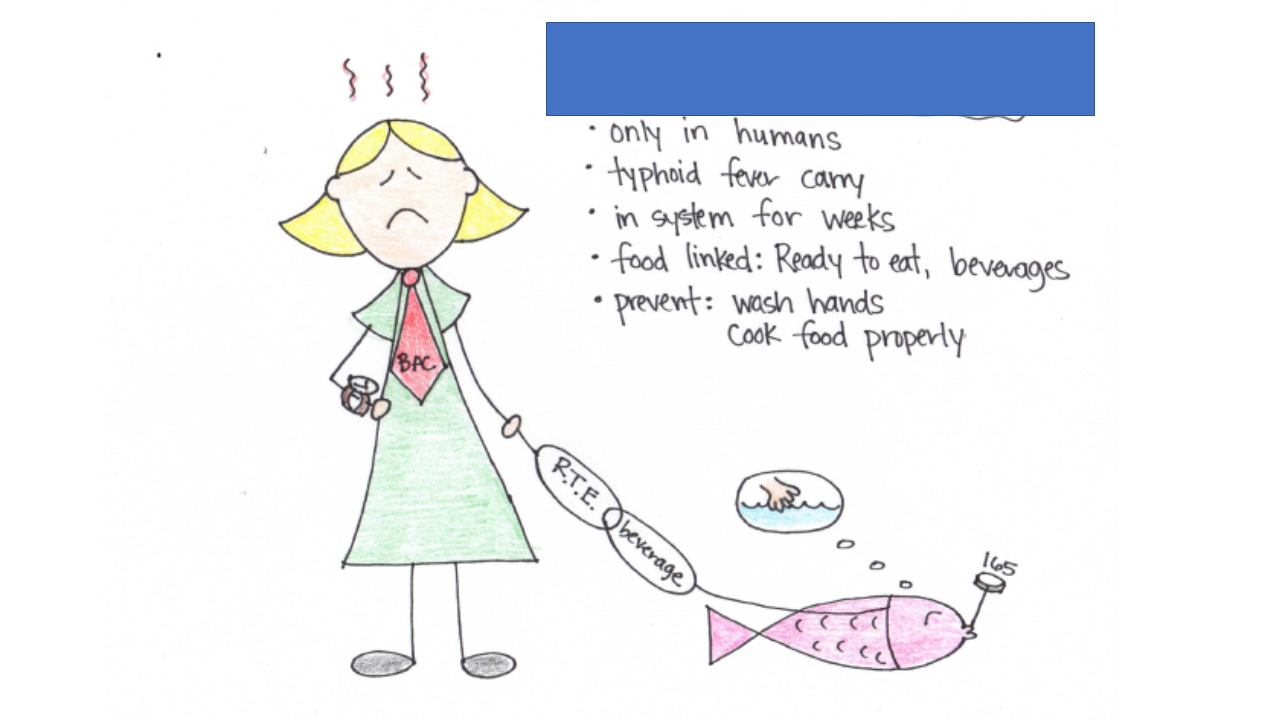 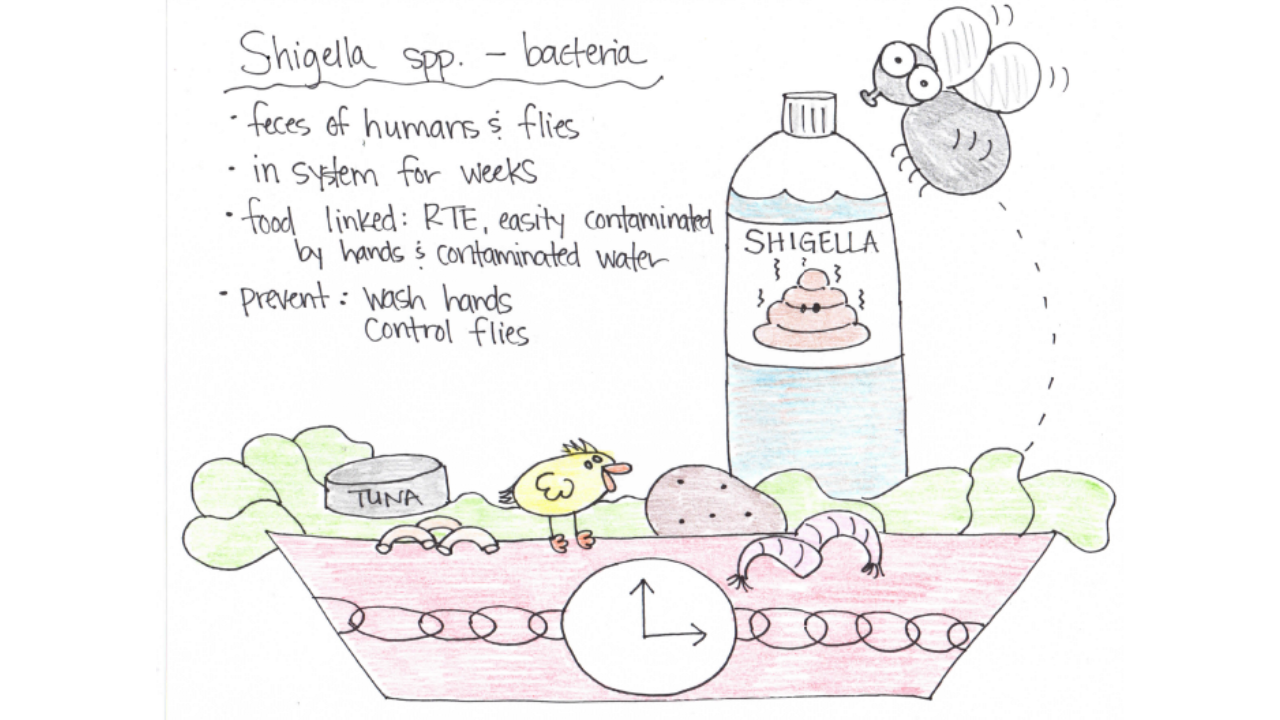 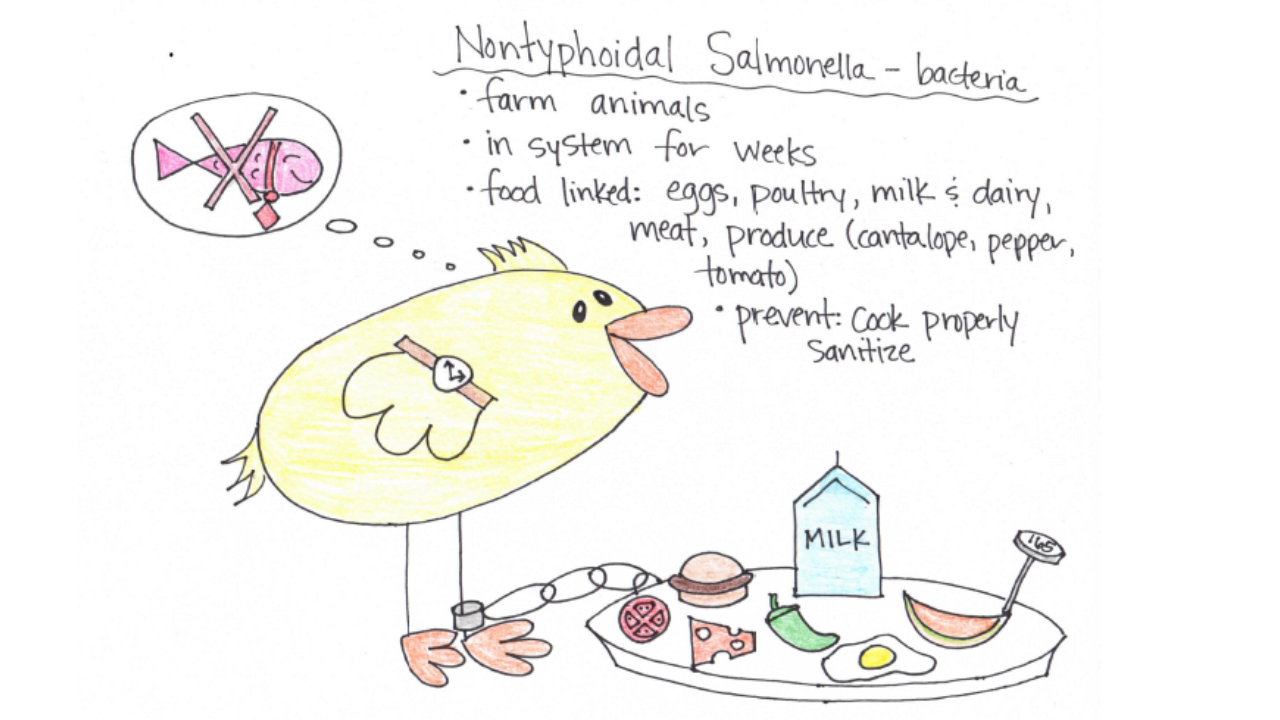 Nontyphoidal Salmonella
Shigella spp.
Salmonella typhi
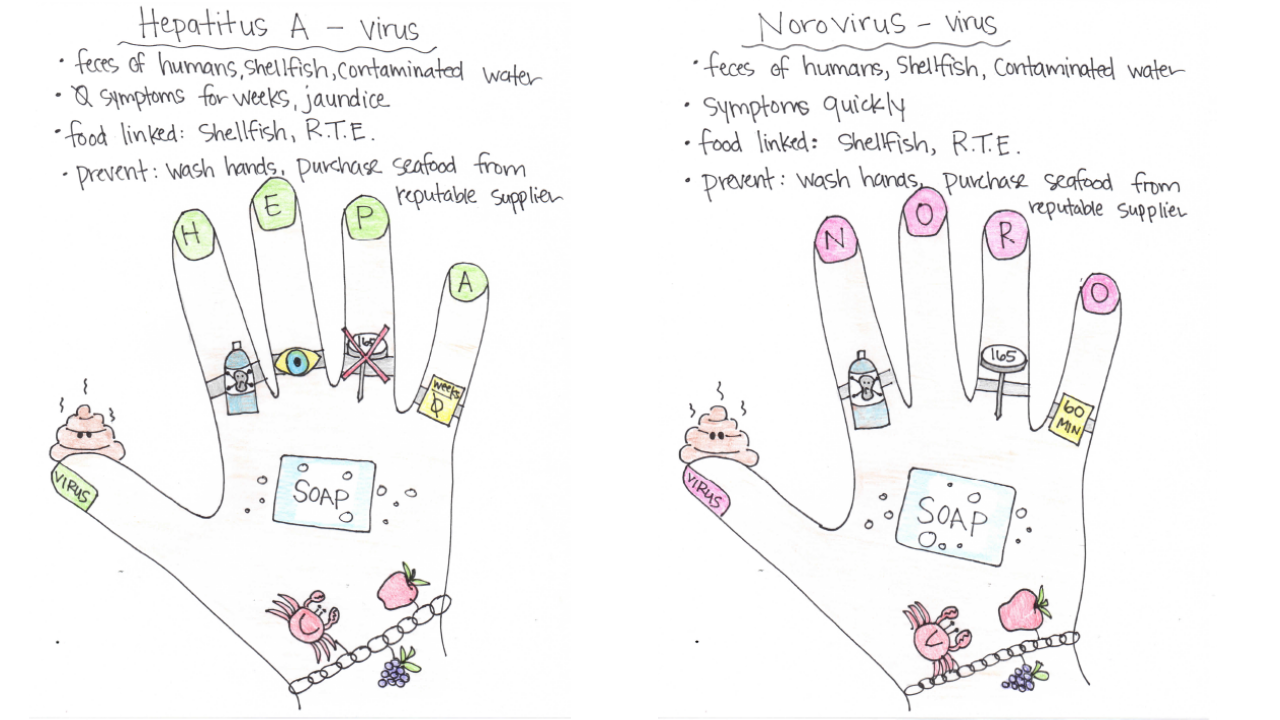 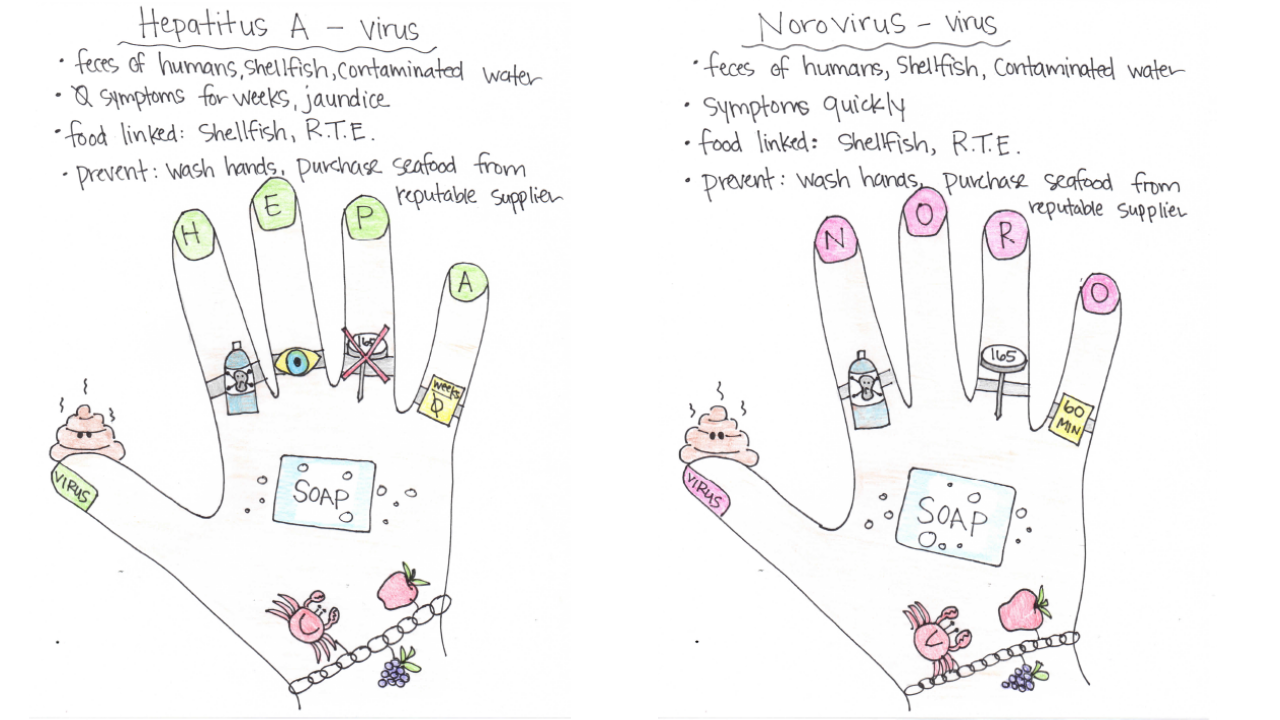 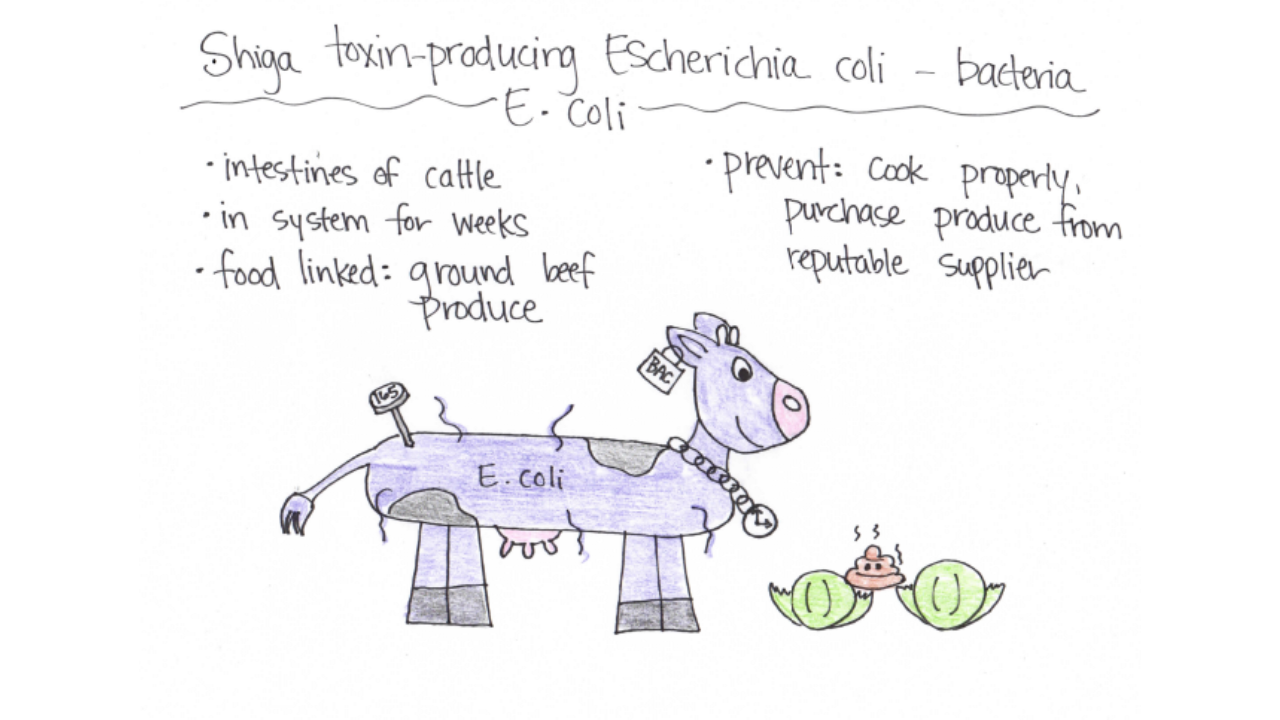 Shiga toxin-producing Escherichia coli
(E. coli)
Hepatitus A
Norovirus
Temperature Danger Zone
FAT TOM
Jaundice
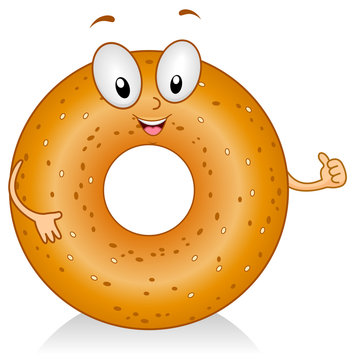 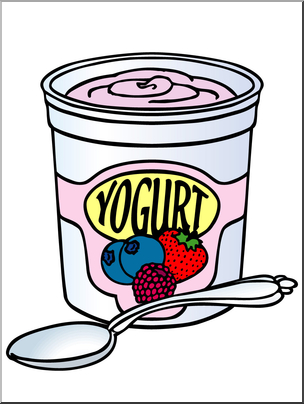 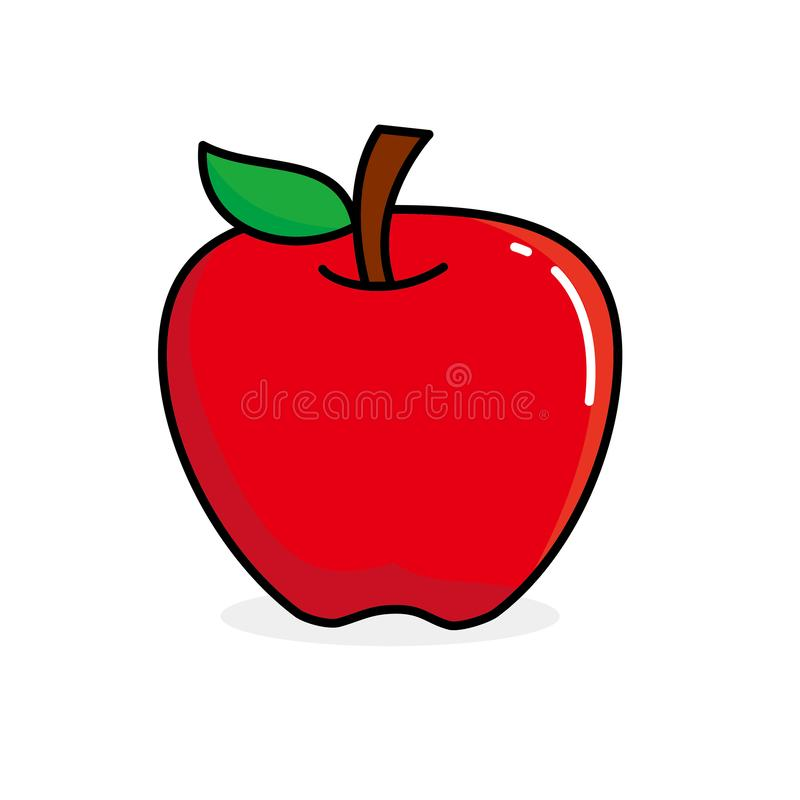 Food
Acidity
Temperature
Time
Oxygen
Moisture
Yellowing of the skin and eyes
41°– 135°
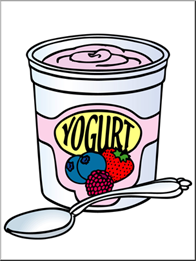 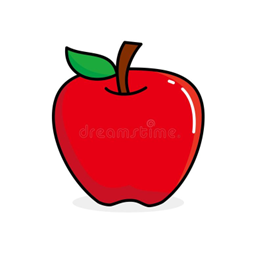 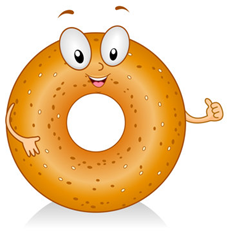 (6 conditions needed for bacteria growth)
Common Food-borne illness symptoms
Big 6
4 types of pathogens
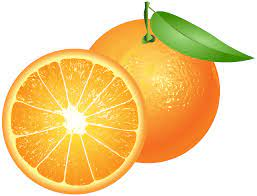 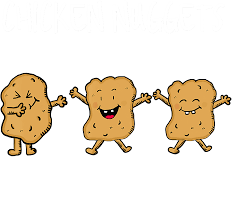 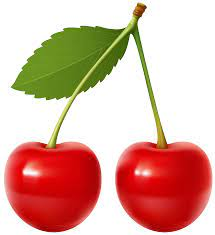 Shigella spp.
Salmonella typhi
Nontyphoidal Salmonella
Shiga toxin-producing Escherichia coli (e.coli)
Hepatitus A
Norovirus
Diarrhea
Vomiting
Fever
Nausea
Abdominal cramps
Jaundice
Bacteria, viruses, parasites, and fungi
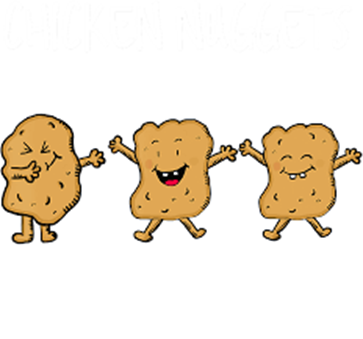 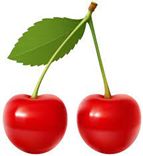 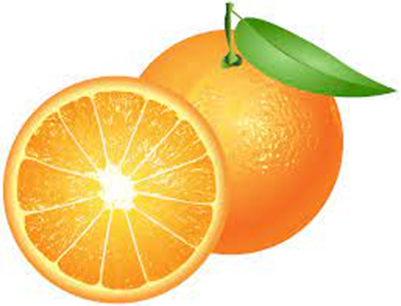 Biological Toxins
Chemicals
Fungi
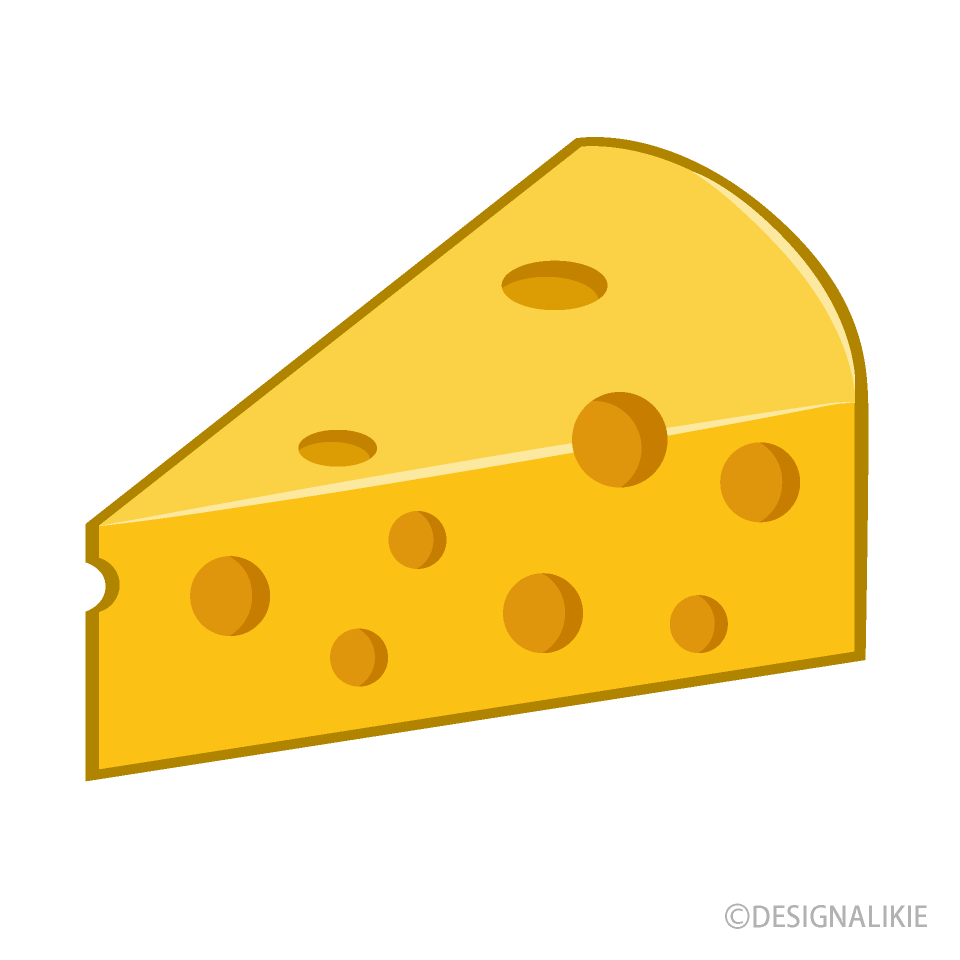 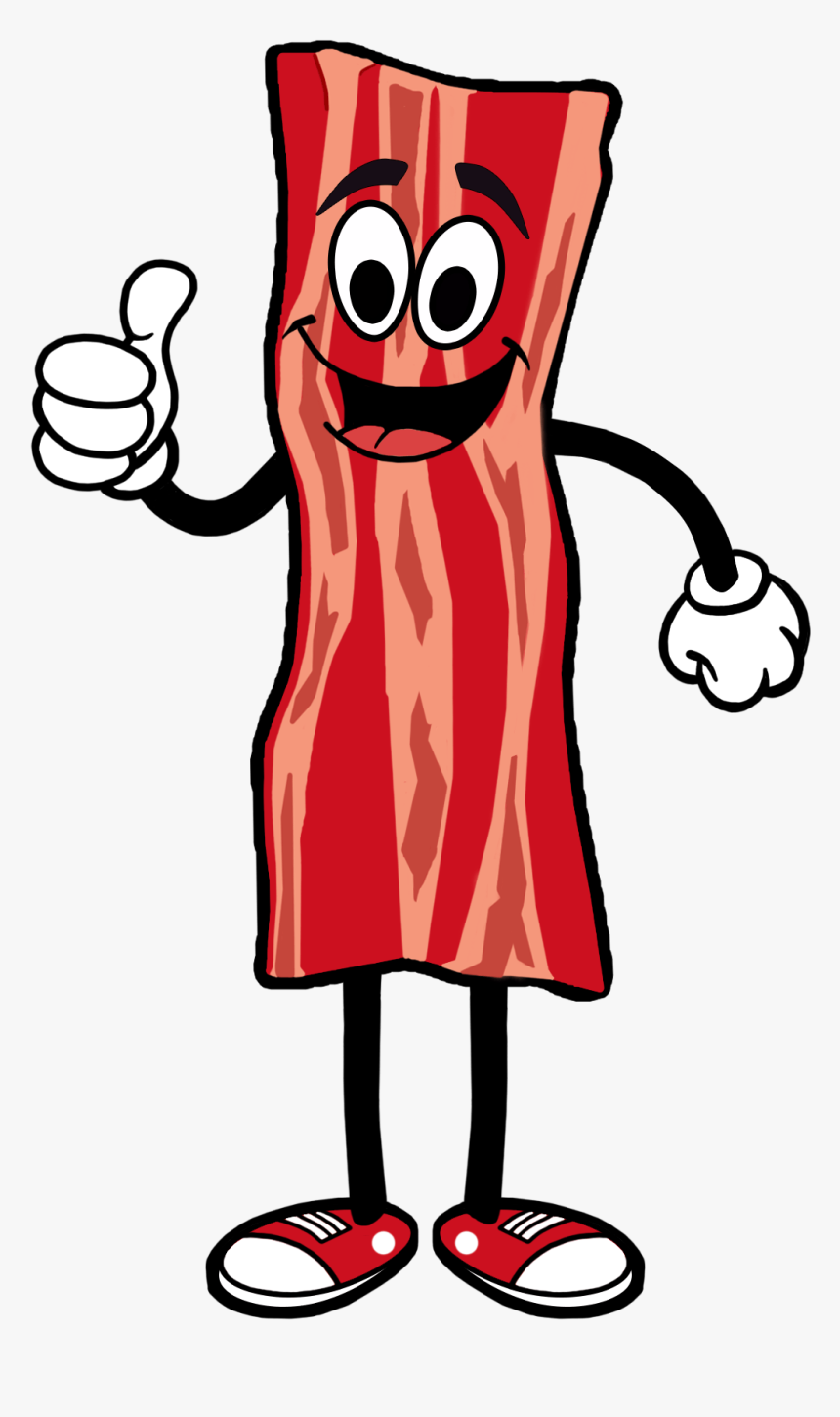 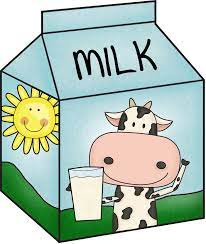 Includes yeasts, molds, and mushrooms.
Purchase all mushrooms from reputable supplier
Must be approved for use in a foodservice operation.
Store away from prep areas, food-storage areas and service areas.
Never store above food for food contact surfaces.
Naturally associated with certain plants, mushrooms and seafood
Cannot be destroyed by cooking or freezing.
Purchase from reputable supplier.
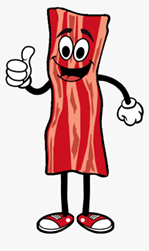 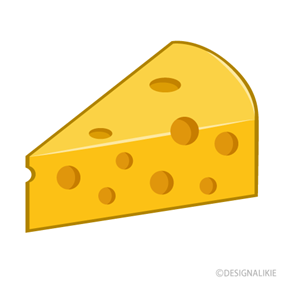 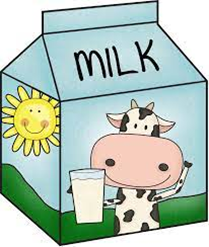 Food Defense Program
Big 8
Food Allergen
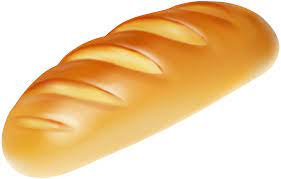 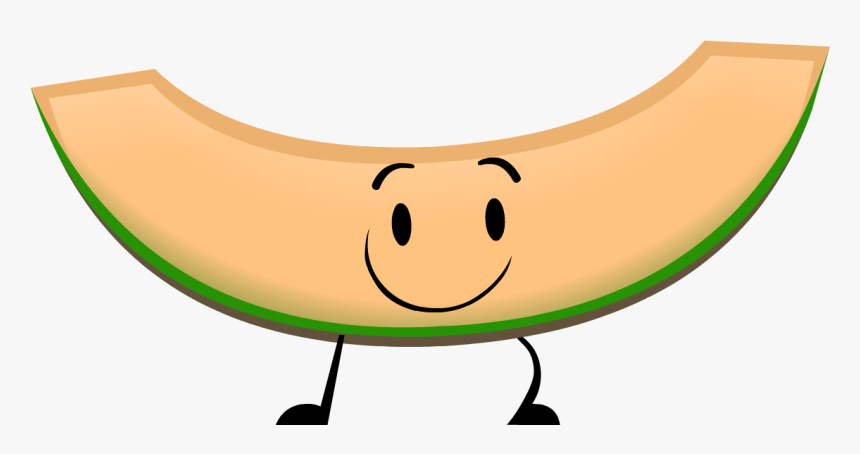 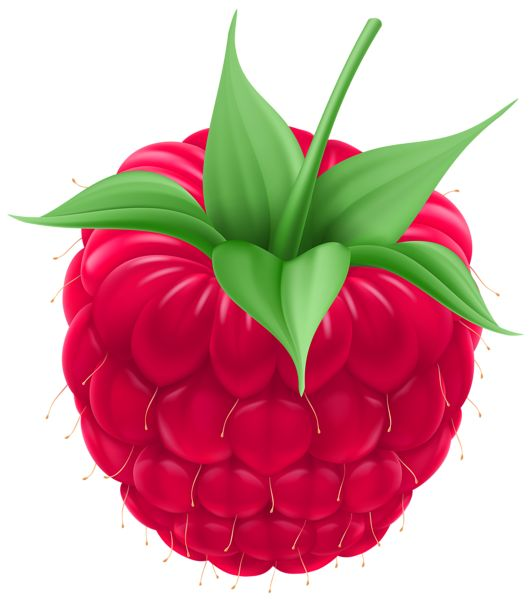 ALERT
(Assure, Look, Employees, Reports, Threat)
Protein in a food or ingredient that some people are sensitive to.
Milk
Soy
Eggs
Wheat
Fish
Crustacean Shellfish
Peanuts
Tree nuts
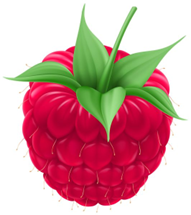 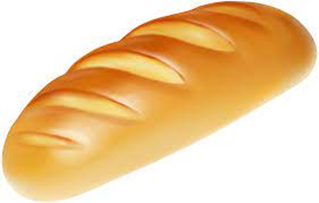 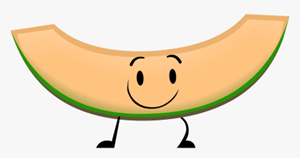 Prevent Allergic Reactions (Kitchen Staff)
Prevent Allergic Reactions
(Service Staff)
Common Allergy Symptoms
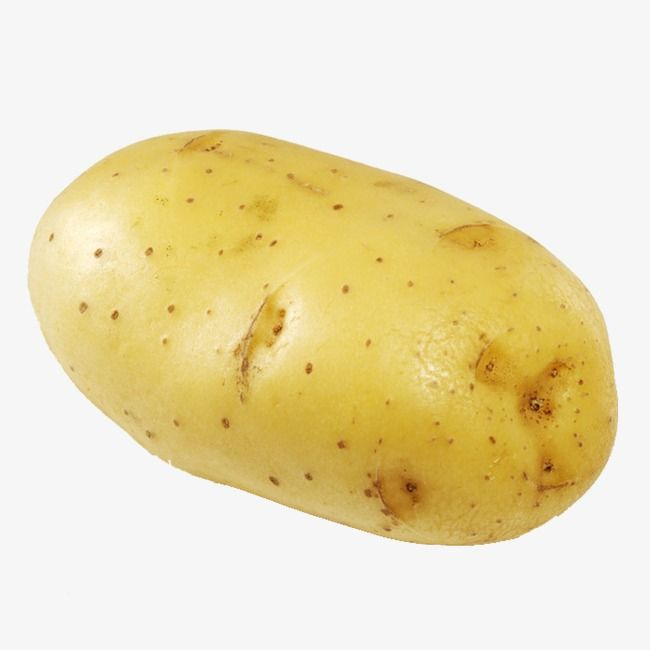 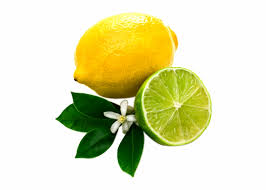 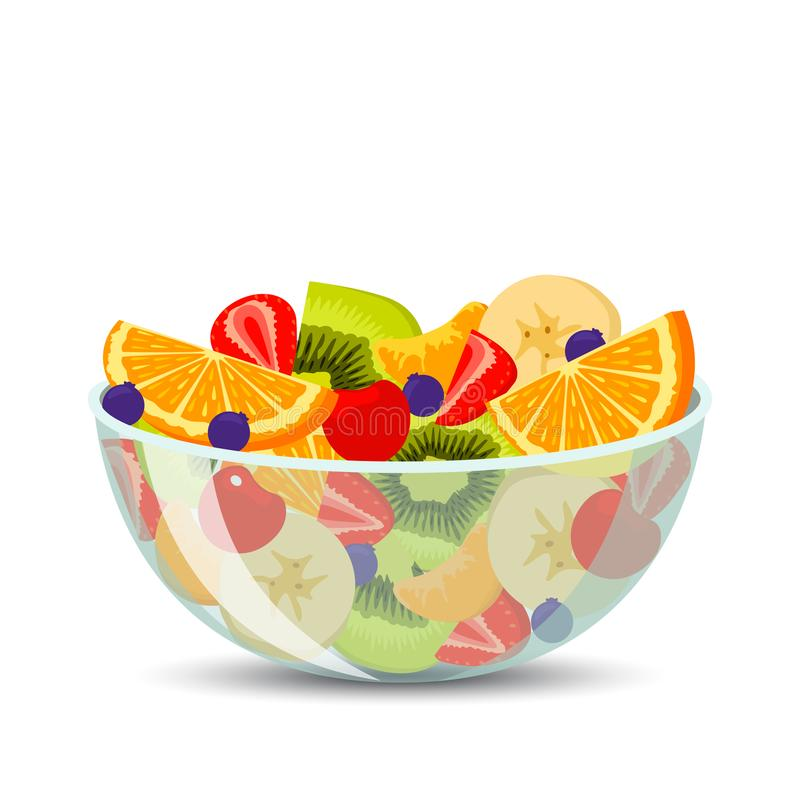 Describe dishes
Identify ingredients
Suggest menu items that are safe
Identify the order as a special order
Nausea
Wheezing or shortness of breath
Hives or rash
Swelling
Vomiting and/or diarrhea
Abdominal pain
Itchy throat
Check recipes
Wash, rinse, sanitize hands, surfaces and utensils.
Keep food separate
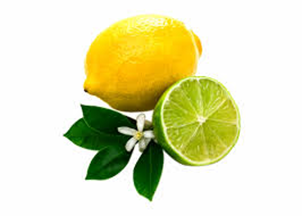 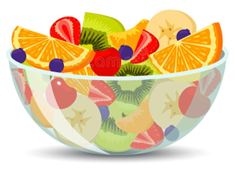 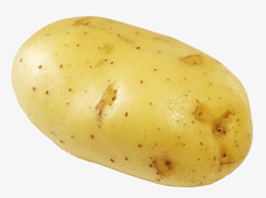 Food-handling mistakes
Time-temperature abuse
Cross-contamination
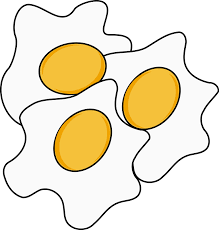 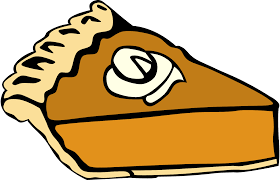 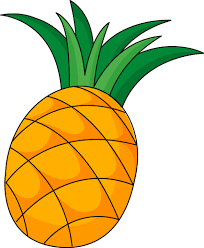 Pathogens can be transferred from one surface or food to another.
Purchasing from unsafe sources
Failing to cook correctly
Holding food at incorrect temperatures
Using contaminated equipment
Practicing poor personal hygiene
Food that stays too long at a temperature ideal for the growth of pathogens.
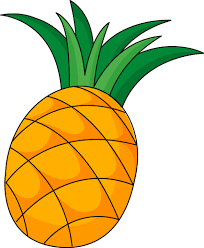 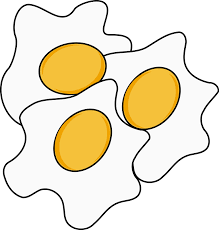 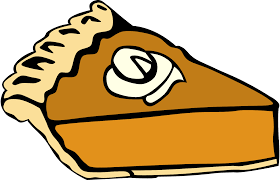